18th Dubrovnik conference
CROATIAN NATIONAL BANK
JUNE, 2012
SYSTEMIC RISK AT US BANKS DURING 1974-2010
Armen Hovakimian, Baruch College
Edward  J. Kane , Boston College
Luc Laeven, IMF
Motivation: Macroprudential Risk is a Portfolio Risk: Not simply the sum of Microprudential (i.e., stand-alone) Risks
We contend: (1) that macroprudential risk comes from a combination of (a)industry risk-taking that creates PD and LGD and (b)authorities’ selective exercise of a “Rescue Option” and (2)that the rescue option shifts considerable risk to taxpayers and small banks. 

Large banking organizations turn this option into a conditioned “Reflex” by finding ways to make themselves harder  and scarier for authorities to fail and unwind. They do this by increasing their size, complexity, leverage, and/or maturity mismatch.

The FDIC is accountable for Microprudential Risk. But Safety nets subsidize “systemic” risk creation in good times partly because the accounting frameworks used by banks and government officials do not make anyone directly accountable for reporting or controlling safety-net subsidies until and unless markets sour.
2
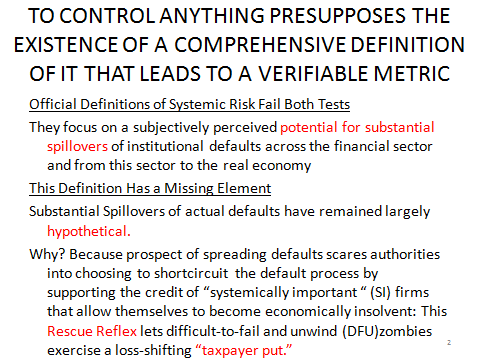 3
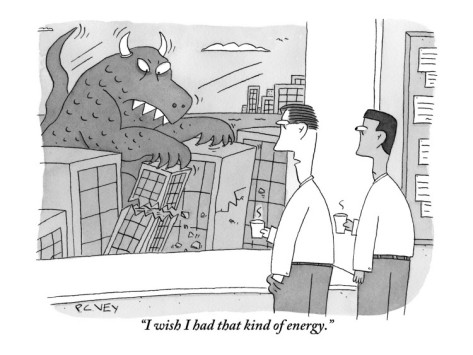 “When it comes to haircutting creditors and counterparties in horrific firms like AIG,
I wish our Regulators had the Courage of the Banks they are supposed to supervise.
4
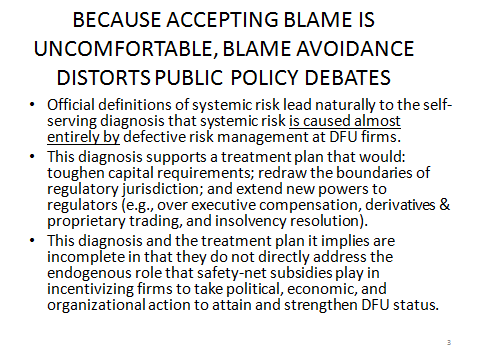 5
The per-period flow of safety-net benefits that a particular bank enjoys can be defined as a “fair” annual insurance premium percentage (IPP) expressed per dollar of the institution’s debt.  	
We interpret a firm’s systemic risk as the value of its option to “put” potentially ruinous losses and loss exposures to taxpayers.  Its managers’ ability to trigger forbearance for capital shortages and stand-alone “tail-risk” (i.e., losses that exceed taxpayers’ value-at-risk supervisory protection) increases the value of the safety-net benefits it receives. This creates an incentive for managers to search out, to lobby for, and to exploit weaknesses (i.e., loopholes) in risk-control arrangements.
Bank and Regulatory Accounting Surface only the Tip of an Iceberg of Bailout Cost
Edward J. Kane
7
BAILOUTS SHOULD BE RECOGNIZED AS A TAX-TRANSFER MECHANISM
To establish accountability, banks and governments need to be made to account for the way in which, when important firms fall deeper and deeper into distress, implicit and explicit taxpayer guarantees absorb much of the markdowns that would otherwise have to occur.
In accounting parlance, a contra-liability is an item that is entered on a firm's balance sheet when and to the extent that responsibility for servicing some of its debt falls on a third party.  For banks, financial safety nets transform a block of unknown taxpayers into just such a third party.  The unacknowledged value of taxpayer guarantees are, economically, an unbooked contra-liability of the modern commercial and investment bank and an unbooked, and uncertainly dated, liability of the taxpaying households and firms.
8
What Happens when a Ruinous Shock to Asset Value Hits One TBFU Bank?
Assets
100
Debt

(Guarantee        ) 

Market Cap
95
80
1
6
6
1
9
What Happens to Balance Sheets of Taxpayers and Solvent Banks when Shock Hits their Assets and Three TBFU Banks?
Assets
500
Debt

TBTF Guarantees 

Economic Net Worth
400
450
390 (due to limited debt relief)
2
3
97
28
10
Economic Reporting Principles be Damned
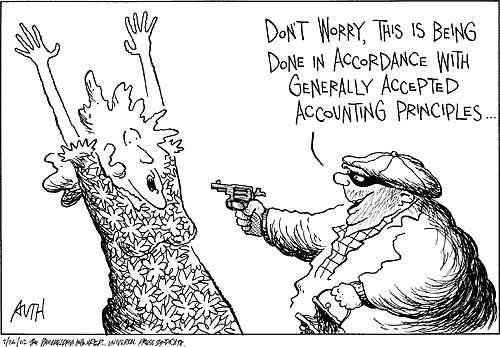 Edward J. Kane
11
We Model Safety-Net Benefits as a Function of the Volatility of Asset Quality and Capital Controls
Our modeling procedure follows Merton (1977) in portraying taxpayer credit support as a one-year European put option on the bank’s assets.. Merton portrays safety-net access as an option that allows bank owners to put the bank to safety-net managers for the face value of the bank’s debt.  We allow authorities to refuse to exercise taxpayer’s side of the put (Kane, 1986).

[As observable input variables, our models use the book value of debt (B), the market value of a bank’s or bank holding company’s equity (E), the standard deviation of the return on equity (σE) and the fraction of bank assets distributed yearly as dividends to stockholders (δ). The synthetic variable IPP expresses the fair annual premium for stand-alone safety-net support per dollar of debt.]  

Merton (1977, 1978) shows that the IPP increases both with a bank’s leverage and with the volatility of its return on assets. In Merton’s model, leverage is measured as the ratio of the par value (B) of deposits and other debt to the market value of a bank’s assets (V). Volatility is defined as the standard deviation of the return on bank assets (V).
12
Unique features of our analysis:  We distinguish a bank’s stand-alone risk from its systemic risk and we recognize that mischaracterizing insolvency issues as liquidity problems allows a flow of zombie-institution dividends to continue.
We conceive of IPP as the dividend that taxpayers would be paid on their contingent equity stake in a given firm if information asymmetries did not exist.  The value of a bank’s “taxpayer put” increases with the extent to which creditors and stockholders are confident that they can scare or pressure authorities into shifting ruinous losses to taxpayers without adequate compensation. 

We develop two different opportunity-cost measures of the costs of taxpayer support:
The stand-alone IPP with prompt resolution: the IPD
The systemic-risk IPP that incorporates an implicit estimate of likely forbearance: the IPDS.
Macroprudential Perspective
Over 1974-2010, we measure a bank’s contribution to systemic risk relative to the IPP that our model implies quarter by quarter for the portfolio of sample banks taken together.

A bank’s systemic risk (IPDS) is the difference between the IPD that arises for the “sectoral portfolio” when that particular bank is and is not included.
15
Table 4. Difference in Identity of Top Ten Sample Banks Ranked by Stand-Alone and Systemic Risk, 1974-2010
Panel A. Top 10 banks Ranked by Stand-Alone Risk
Panel B. Top 10 banks Ranked by Systemic Risk
16
Microprudential Perspective:  Mean Value of IPD Using the Dividend-Forbearance Model for sample U.S. bank holding companies, 1974-2010 (quarter by quarter in basis points)
17
Figure 5. Macro Perspective: Sectoral Stand-Alone Risk Premium (IPD) for Sampled U.S. bank holding companies, 1974-2010 (quarter by quarter in basis points)
18
What Lessons Do These Graphs Teach?
Bank risk-taking increases in late booms and gets worked down again as economic recovery takes hold.  Subsidies surged in every downturn.
Disguised Bank risk-taking increased markedly after the S&L mess.  Megabankers recognized how reluctant authorities were to address a pattern of  industry insolvency.
The Fed’s Pre-AIG/Lehman reluctance to conduct triage and impose immediate dividend stoppers in their 2007-2008 rescue programs cost taxpayers a lot on average.
19
Our Methods also show a Precrisis Buildup of Systemic Risk
Although Accounting and Tier-1 Capital Ratios were controlled, the Model-Implied ratio of market value capital went down sharply from 2006 on. The Lehman-AIG double U-Turn merely surfaced longstanding weakness.
Our straightforward and easy-to-calculate measures could have been used in potentially“golden moments” to uncover and mitigate the last round of efforts to arbitrage capital requirements.
20
Golden Moments: Loans Got Worse and Worse As We Neared the Breaking Point
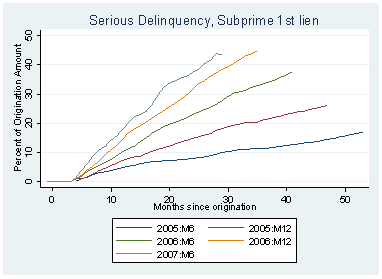 21
Figure 2. Mean Ratio of Model-Implied Equity Capital to Assets at Sampled U.S. bank holding companies, 1974-2010 (quarter by quarter in percent)
22
Macroprudential Perspective:  Average correlation between returns on an individual bank stock and bank sectoral portfolio, 1974-2000 (by quarter number as a decimal fraction).
23
Figure 7. Mean individual-bank systemic risk premium (IPDS) at sampled U.S. bank holding companies using the Dividend-Forbearance Model, 1974-2010 (quarter by quarter in basis points)
24
Figure 8. Mean systemic risk premium (IPDS) using the Dividend-Forbearance Model at the top 5% of sampled U.S. bank holding companies, 1974-2010 (quarter by quarter in basis points)
25
CONCLUSION
Along with ordinary taxpayers, small banks have been supporting rather than exploiting the safety net. Anticipated increases in explicit and implicit premiums from  post-crisis re-regulation are expected to fall proportionately more heavily on small banks.
26
Validation: Comparison of Our Measures of Stand-Alone and Systemic risk with two other measures of capital shortage for 18 of the 19 institutions that the Federal Reserve Subjected to Stress Tests in early 2009
Notes: SCAP is the capital shortfall calculated in the supervisory Capital Assessment Program conducted in February 2009 and MES is the Marginal Expected Shortfall calculated by Acharya et al. (2010) from data in periods during which stock-market returns lie below their fifth percentile.
27
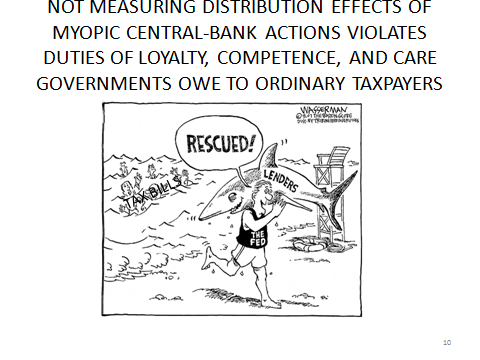 28
Bailout Policymaking in US & EU
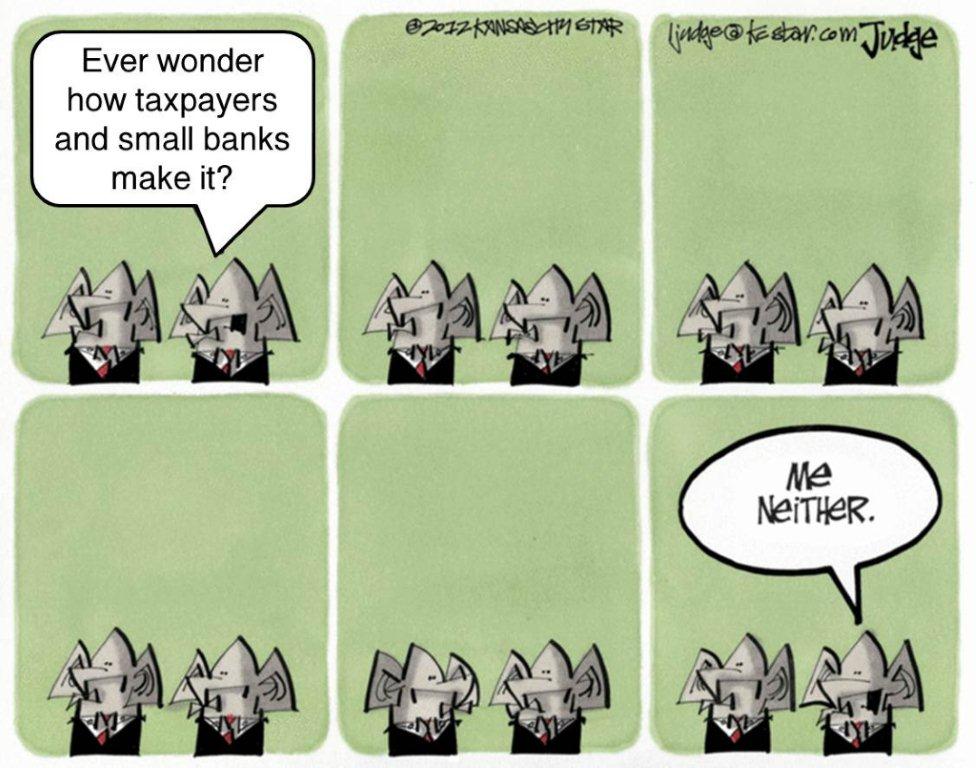 Ever wonder how taxpayers and small banks will pay for megabank rescues?
29